Муниципальное бюджетное  дошкольное  образовательное учреждение  «Усть – Нерский детский сад общеразвивающего вида с приоритетным осуществлением  деятельности по познавательно –   речевому развитию детей № 3  «Сказка» муниципального образования   «Оймяконский улус (район)»
Утверждаю
Принята 	                                                                                                   Заведующая МБДОУ «УНДС
На заседании педагогического совете	                                   общеразвивающего вида №3 «Сказка»
Протокол №      от «_____»_________2019г                                         _______________ДеменеваЛ.П
                                                                                                                      «______» ______________ 2019г
ОБРАЗОВАТЕЛЬНАЯ 
ПРОГРАММА
Муниципального бюджетного дошкольного  образовательного учреждения  «Усть – Нерский детский сад общеразвивающего вида с приоритетным осуществлением  деятельности по познавательно -  речевому развитию детей № 3  «Сказка» муниципального образования   «Оймяконский улус (район)»
В соответствии с требованиями Федерального Государственного образовательного стандарта дошкольного образования
	
Составлена на основе учебно-методических материалов примерной программы дошкольного образования «От рождения до школы»     под ред. Н.Е. Вераксы, Т.С. Комаровой, М.А. Васильевой издание 3-е, исправленное и дополненное, издательство МОЗАИКА- СИНТЕЗ Москва 2016г.
2019г-2020уч.г
[Speaker Notes: Программа рассчитана на дошкольный возраст с 3 до 7 лет и обеспечивает построение целостного педагогического процесса, направленного на полноценное всестороннее развитие ребенка – физическое, социально – коммуникативное, познавательное, речевое, художественно – эстетическое. Реализуется программа не только в процессе непосредственно образовательной деятельности, 
но и в ходе режимных моментов с учетом приоритетных для каждого возрастного периода видов детской деятельности.]
НАЗНАЧЕНИЕ ПРОГРАММЫ
Программа представляет  собой модель процесса воспитания и обучения детей, охватывающую все основные моменты их жизнедеятельности с учетом приоритетности видов детской деятельности в каждом возрастном периоде и обеспечивающую достижение воспитанниками физической и психологической  готовности к школе.
Является нормативно-управленческим документом, обосновывающим выбор цели, содержания, применяемых методик и технологий, форм организации образовательно- воспитательного процесса в ДОУ.
Программа определяет обязательную часть и часть, формируемую участниками образовательных отношений для детей от1,5 лет до прекращения образовательных отношений
ИСПОЛЬЗУЕМЫЕ ПРОГРАММЫ
Образовательная программа ДОУ разработана в соответствии с федеральным государственным образовательным стандартом дошкольного образования и с учётом Примерной
общеобразовательной программы дошкольного образования «От рождения до школы» под ред. Н. Е. Вераксы,
Т. С. Комаровой, М. А. Васильевой (2016г.)
Примерная общеобразовательная программа «От рождения до школы» авторы Н.Веракса, В Гербова, М.Васильева, является инновационным общеобразовательным программным документом для дошкольных учреждений.
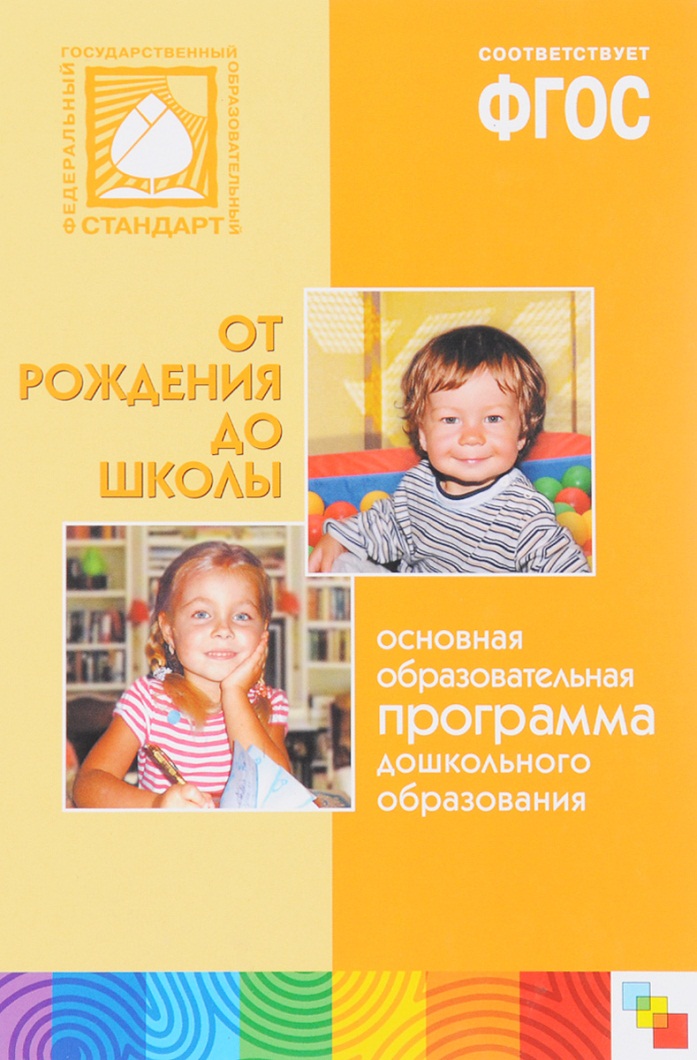 ПРОГРАММЫ ДОПОЛНИТЕЛЬНОГО ОБРАЗОВАНИЯ
Программа О.Л. Князевой «Приобщение детей к истокам  русской  народной культуры»
      Программа М.Д. Маханевой «Театрализованные занятия в детском саду»( адаптированная к условиям ДОУ)
Физкультурный комплекс нормативов «Кэнчээри»
Региональная программа «Северячок»Л.А.Труфонова ( адаптированная к условиям ДОУ)
Программа «Культура народов Республики Саха» авторского коллектива Багрийчук Е. П., Калимуллиной Н. В. и других.
Авторская программа И.Г.Сухина «Шахматы»
[Speaker Notes: Программа О.Л. Князевой «Приобщение детей к истокам  русской  народной культуры»
Определяет новые ориентиры в нравственно – патриотическом воспитании детей, основанные на их приобщении к русскому народному творчеству и культуре. Программа расширяет представления детей о традициях русской народной культуры: места проживания наших предков; быт и основные занятия русских людей; историю одежды, кухни; народные приметы, обычаи, праздники, художественные промыслы, песни, игры.
Программа М.Д. Маханевой «Театрализованные занятия в детском саду»( адаптированная к условиям ДОУ)
Физкультурный комплекс нормативов «Кэнчээри»
Физкультурный комплекс нормативов «Кэнчээри»  предназначен для дошкольных образовательных учреждений  республики Саха(Якутия) и состоит из одной ступени (6-7 лет).
Региональная программа «Северячок»Л.А.Труфонова ( адаптированная к условиям ДОУ)
 
    Гарантирует охрану и укрепление физического и психологического здоровья воспитанников, проживающих на Севере России, способствует созданию благоприятных условий для формирования у них представлений о природе родного края, декоративно-прикладном творчестве коренных народов Крайнего Севера, их фольклоре, подвижных играх, танцах и музыке.
     Программа способствует экологическому воспитанию дошкольников: помогает развитию чувственной сферы детей, способствует расширению их личного жизненного опыта, формирует интерес к окружающему миру, имя которому - Север.
Программа «Культура народов Республики Саха» авторского коллектива Багрийчук Е. П., Калимуллиной Н. В. и других.
       Программа охватывает четыре возрастные ступени развития ребенка:от3 до 7 лет.
В каждой возрастной группе программа располагает разделы:
-Обычаи и традиции.
-Быт и культура якутов.
-Устное народное творчество, фольклор.
-Национальные игры: подвижные, дидактические, настольные.
 
Авторская программа И.Г.Сухина «Шахматы»
В центре современной концепции общего образования лежит идея развития личности ребёнка, формирование его творческих способностей, воспитание важных личностных качеств. Всему этому и многому другому способствует процесс обучения игре в шахматы.]
ХАРАКТЕРИСТИКА ВЗАИМОДЕЙСТВИЯ КОЛЛЕКТИВА С СЕМЬМИ ВОСПИТАННИКОВ
Целями и задачами взаимодействия работы с родителями педагоги ДОУ считают:
возрождение традиций семейного воспитания и вовлечения семьи в образовательный процесс;
обеспечение психолого-педагогической поддержки семьи и повышения компетентности родителей (законных представителей) в вопросах развития и образования, охраны и укреплении здоровья детей.
[Speaker Notes: Целями и задачами взаимодействия работы с родителями педагоги ДОУ считают: возрождение традиций семейного воспитания и вовлечения семьи в образовательный процесс, обеспечение психолого-педагогической поддержки
семьи и повышения компетентности родителей (законных представителей) в вопросах развития и
образования, охраны и укреплении здоровья детей.
Сотрудничество воспитателей и родителей обеспечит ребенку двойную защиту, эмоциональный комфорт, интересную, содержательную жизнь и дома и в детском саду, поможет развитию его основных способностей,умению обращаться со сверстниками и обеспечат подготовку к школе.
 Главный момент в контексте «семья – дошкольное учреждение» личное взаимодействие педагога и родителей по поводу трудностей и радостей, успехов и неудач, сомнений и размышлений в процессе воспитания конкретного ребенка в данной семье.
 В выстраивании образовательных отношений учитывается основной принцип Конвенции ООН о правах ребенка – личностно-развивающий и гуманистический характер взаимодействия взрослых (родителей(законных представителей), работников ДОУ) и детей.]
МОДЕЛЬ ВЗАИМОДЕЙСТВИЯ ПЕДАГОГОВ И РОДИТЕЛЕЙ
1 этап – ОЗНАКОМИТЕЛЬНЫЙ
Педагоги:
Сбор информации (первое общение; беседа, наблюдение; анализ полученных результатов, анализ типа семей).
Родители:
Сбор информации (знакомство с детским садом (адаптация).
2 этап – ОБЩЕПРОФИЛАКТИЧЕСКИЙ
 Педагоги: Наглядная агитация ( стенды, консультации, родительская газета, информационные проспекты)
 Родители: Встреча со специалистами. Просмотр открытых мероприятий
МОДЕЛЬ ВЗАИМОДЕЙСТВИЯ ПЕДАГОГОВ И РОДИТЕЛЕЙ
3 этап – ИНДИВИДУАЛЬНАЯ РАБОТА
 Педагоги:
 Знакомство с опытом семейного воспитания, традициями, фотовыставки, творческая мастерская.  Выбор содержания, форм с семьей ребенка.
 Родители: Получение консультативной индивидуальной помощи.
4 этап – ИНТЕГРАТИВНЫЙ
Педагоги:
Современные мероприятия (досуги, праздники, круглые столы, «Дни здоровья», «День матери», конкурсы, выставки , тренинги, семинары) .
Родители: Совместное обсуждение проблем, участие в совместных делах, деловые игры, совместные проекты.